6-site Hubbard model
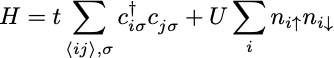 Large Fock space:  dim 212
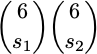 Use conservation of Sz : (s1, s2) sectors of dim
For example a basis function from (1,2) sector:

in binary code (10000|101000)
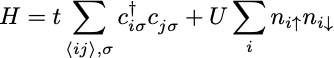 Time-dependent (dynamical) correlations
Why correlation functions?
Contributions to interaction energy of the system
Response to small perturbations
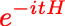 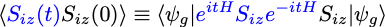 time:
0
t
time
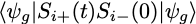 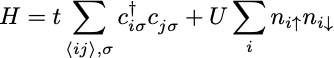 Time-dependent (dynamical) correlations
space
Why correlation functions?
Contributions to interaction energy of the system
Response to small perturbations
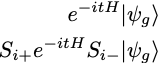 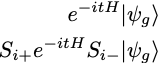 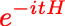 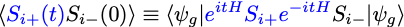 due to spin SU(2) symmetry is equivalent
Meaning?
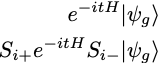 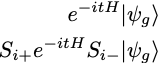 time:
0
t
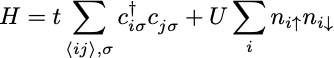 Time-dependent (dynamical) correlations
Why correlation functions?
Contributions to interaction energy of the system
Response to small perturbations
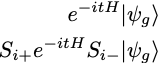 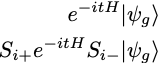 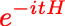 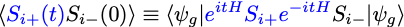 due to spin SU(2) symmetry is equivalent
Meaning?
time
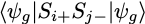 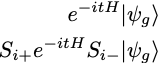 space
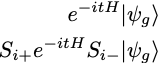 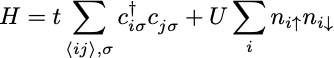 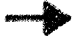 Time-dependent (dynamical) correlations
Why correlation functions?
Contributions to interaction energy of the system
Response to small perturbations
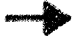 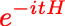 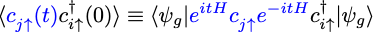 Note that operators taken at equal time fulfil the canonical commutation relations, but not at different times.
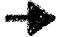 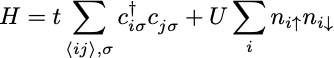 Time-dependent (dynamical) correlations
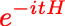 Why correlation functions?
Contributions to interaction energy of the system
Response to small perturbations
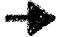 Spectral representation
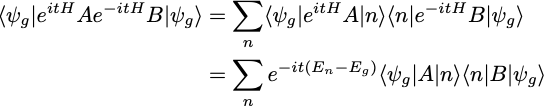 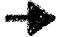 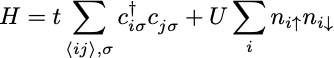 Time-dependent (dynamical) correlations
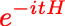 Why correlation functions?
Contributions to interaction energy of the system
Response to small perturbations
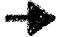 Spectral representation
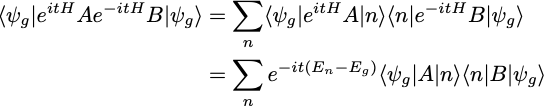 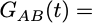 Fourier transform:
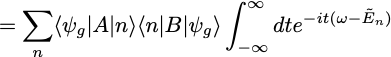 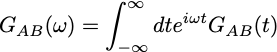 time
time
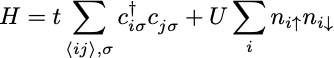 Time-dependent (dynamical) correlations
space
space
Why correlation functions?
Contributions to interaction energy of the system
Response to small perturbations
Spectral representation
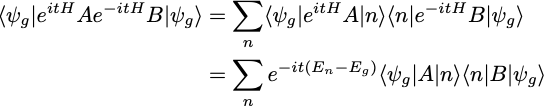 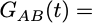 Fourier transform:
Problem
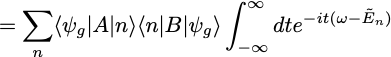 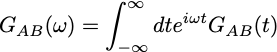 Retarded (causal) Green's function:
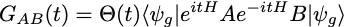 Treat omega as a complex variable:
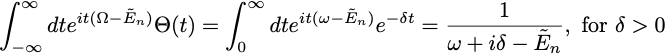 time
time
Time-dependent (dynamical) correlations
space
space
Spectral representation
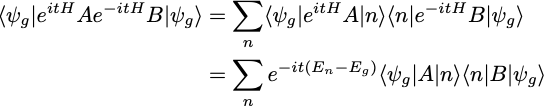 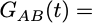 Fourier transform:
Problem
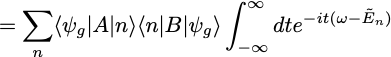 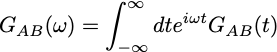 Retarded (causal) Green's function:
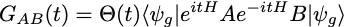 Treat omega as a complex variable:
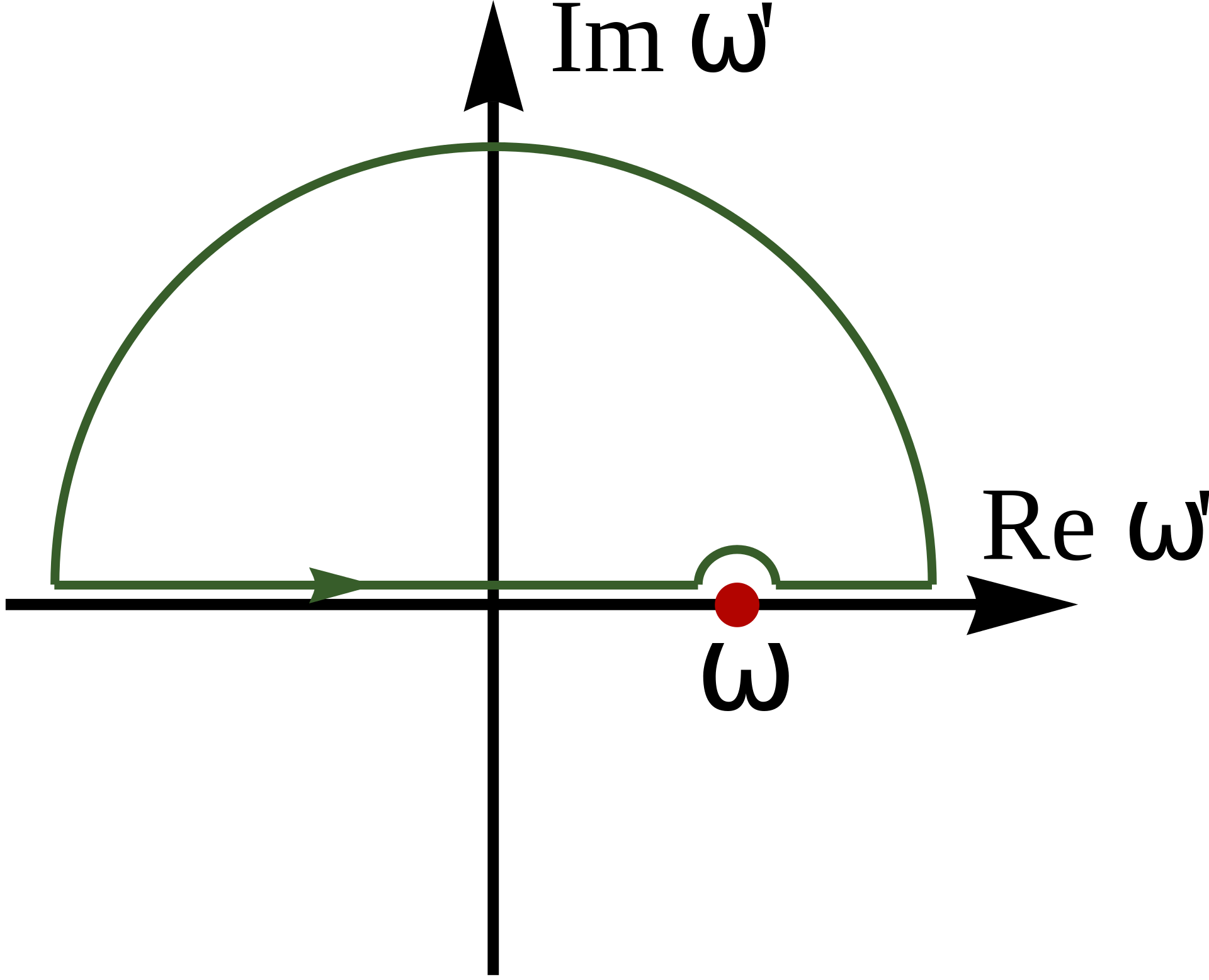 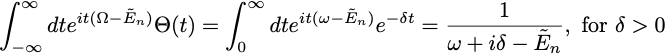 time
time
Time-dependent (dynamical) correlations
space
space
Spectral representation
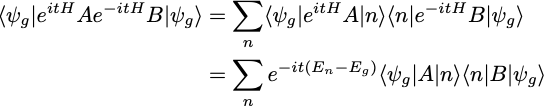 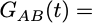 Fourier transform:
Problem
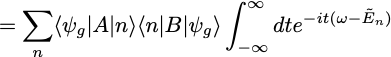 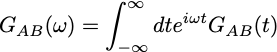 Retarded (causal) Green's function:
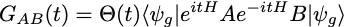 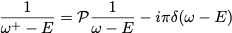 Treat omega as a complex variable:
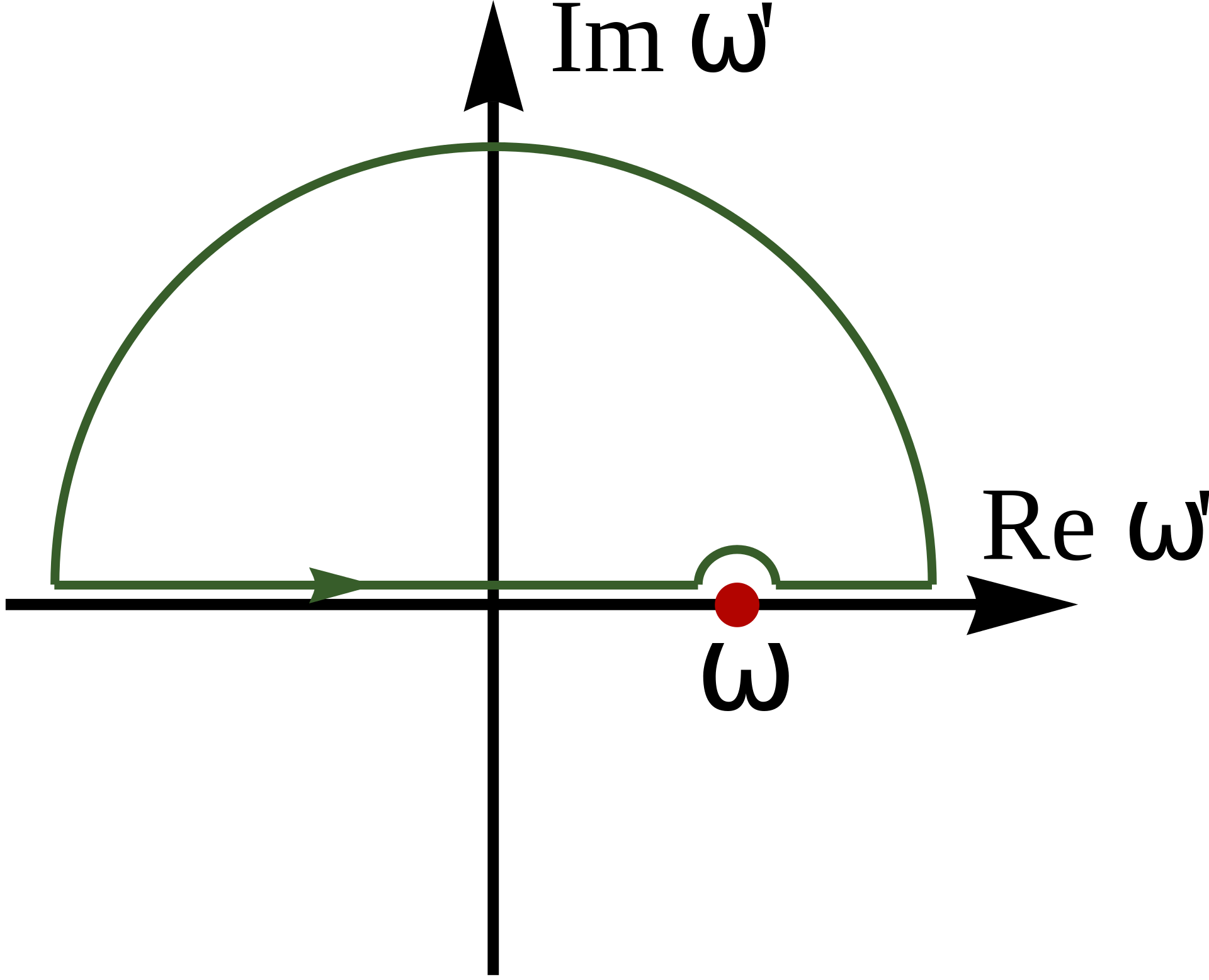 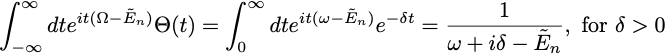 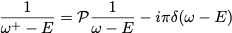 Time-dependent (dynamical) correlations
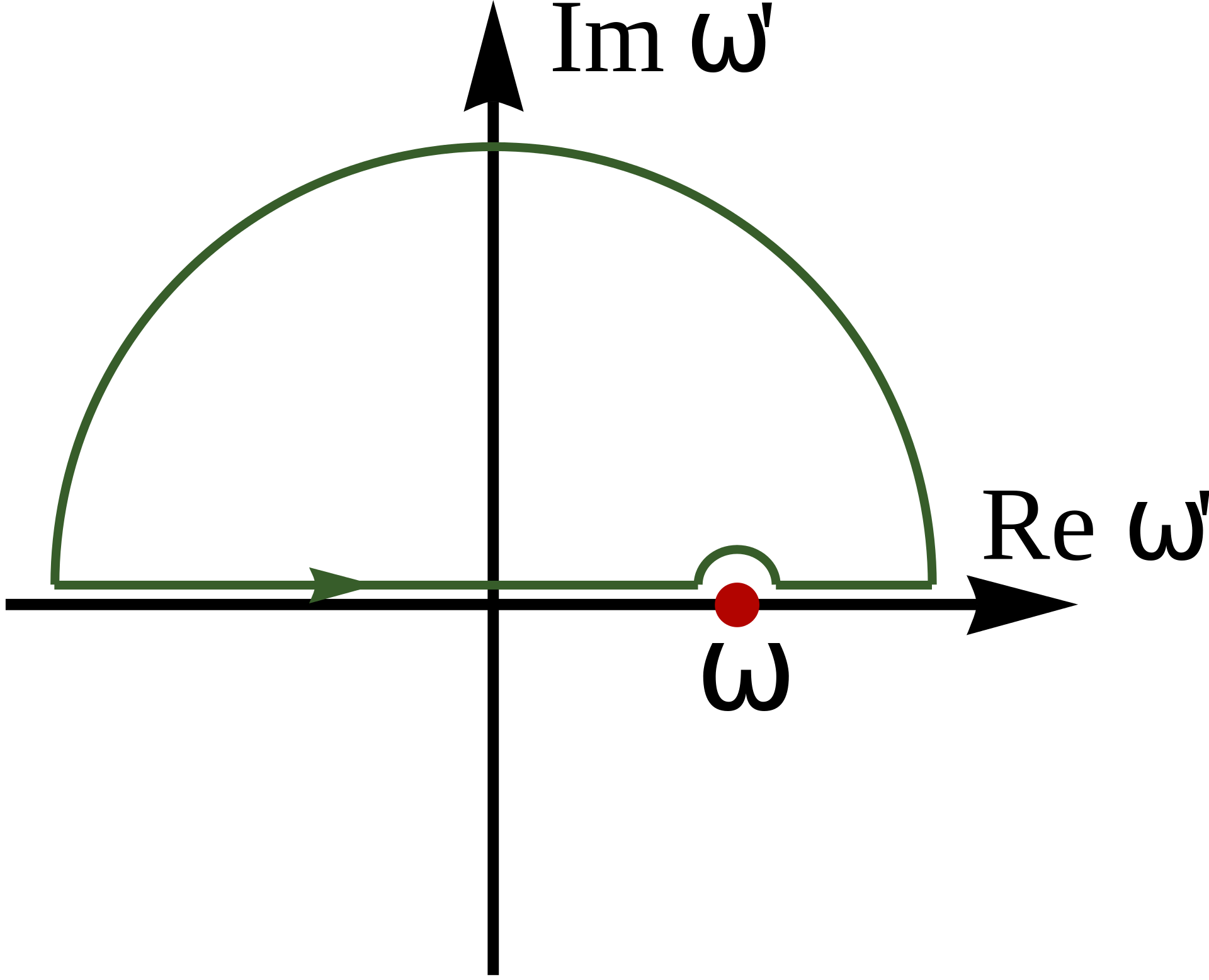 Spectral representation
Retarded (causal) Green's function:
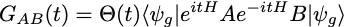 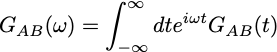 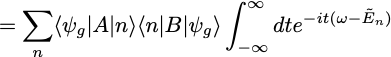 Physical meaning
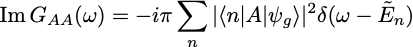 long 𝜔-pulse
exited states
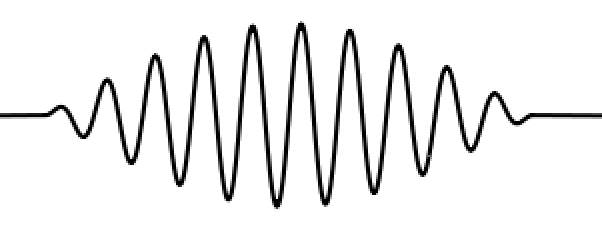 ground state
probe
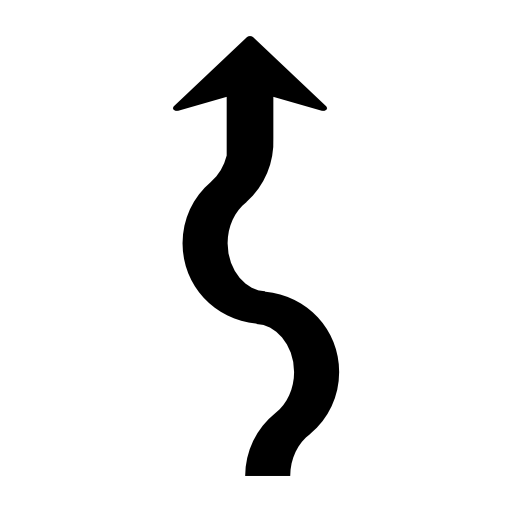 perturbation
long 𝜔-pulse
Time-dependent (dynamical) correlations
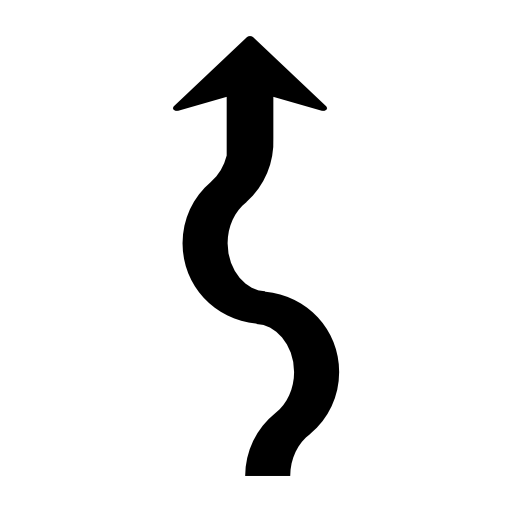 exited states
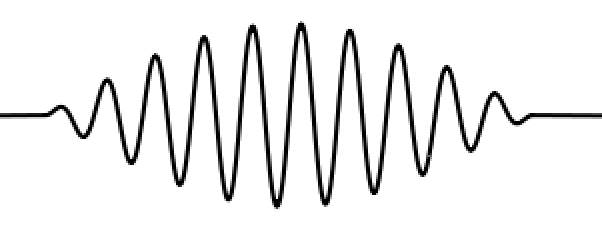 sample
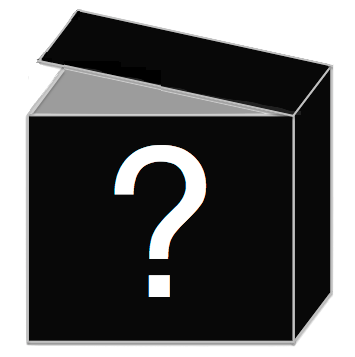 Physical meaning
ground state
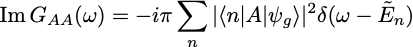 Examples:
photoemission
transport, optics
magnetism, neutron scattering
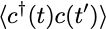 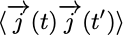 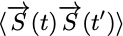 Im
Im
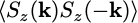 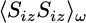 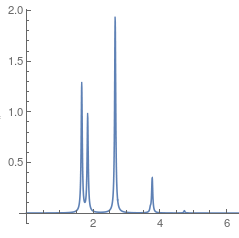 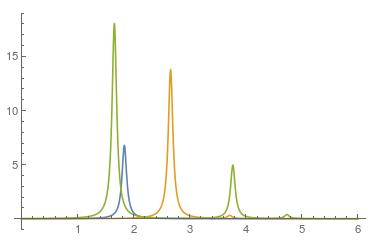 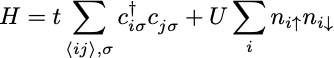 6-site Hubbard model
Why correlation functions?
Contributions to interaction energy of the system
Response to small perturbations
𝜔
𝜔
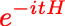 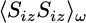 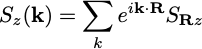 Re
Im
Im
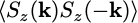 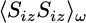 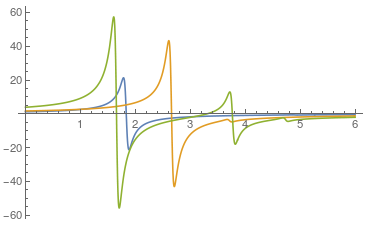 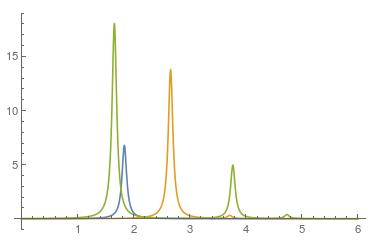 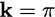 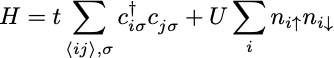 6-site Hubbard model
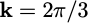 Why correlation functions?
Contributions to interaction energy of the system
Response to small perturbations
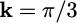 𝜔
𝜔
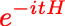 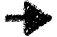 6-site Hubbard model
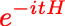 1-particle propagator
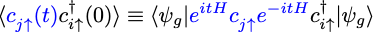 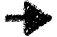 1-particle spectral function
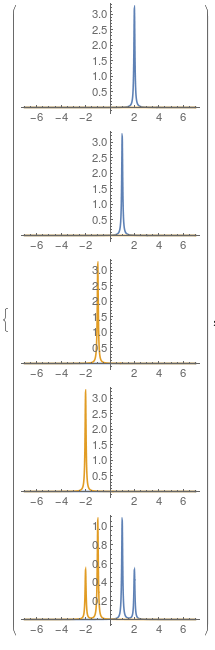 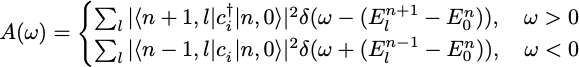 Non-interacting case (U=0) - relationship to 1P eigenenergies
𝜔
local
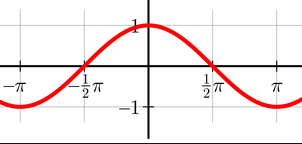 k
𝜔
6-site Hubbard model
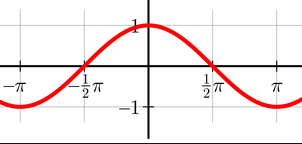 1-particle spectral function
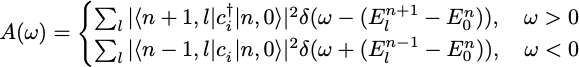 k
U=0
U=2
U=4
U=8
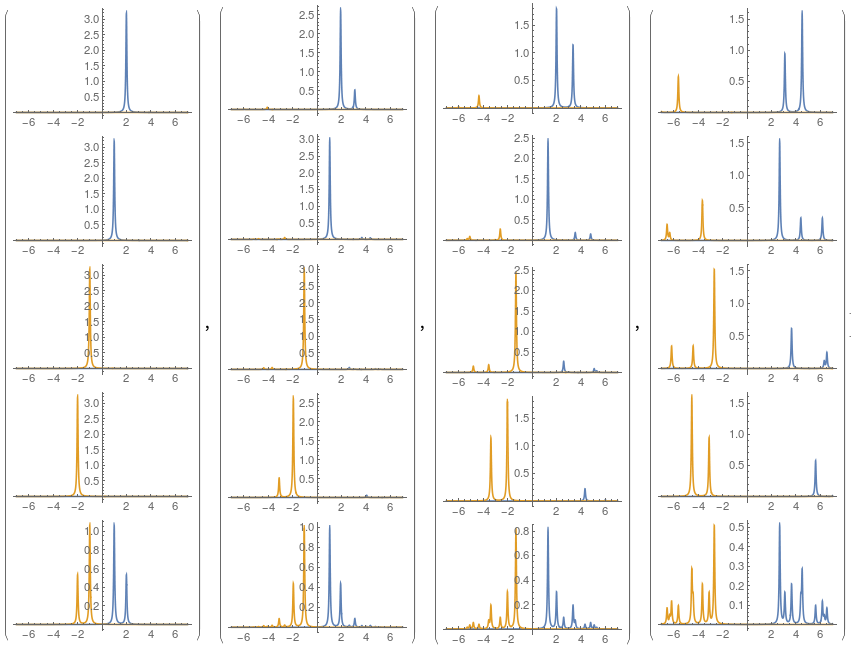 local
𝜔
6-site Hubbard model
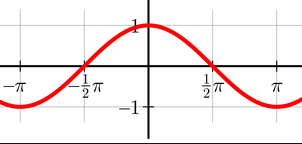 1-particle spectral function
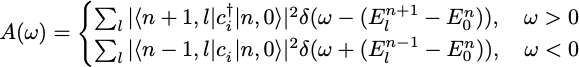 k
U=0
U=2
U=4
U=8
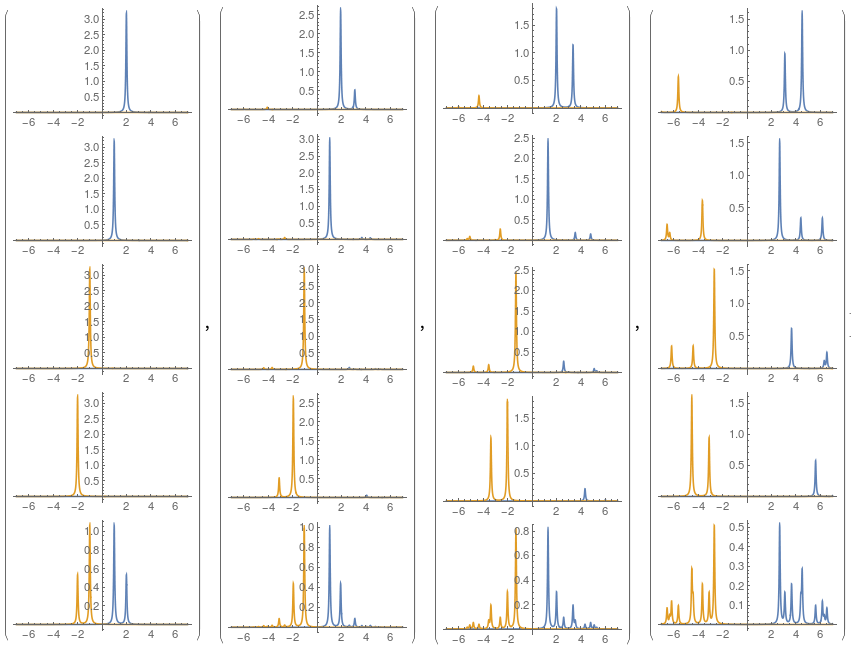 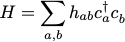 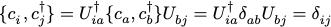 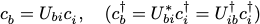 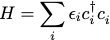 Canonical commutation relations!
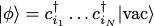 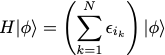 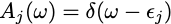 local
𝜔
6-site Hubbard model
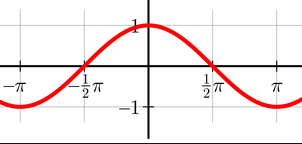 1-particle spectral function
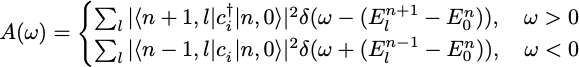 k
U=0
U=2
U=4
U=8
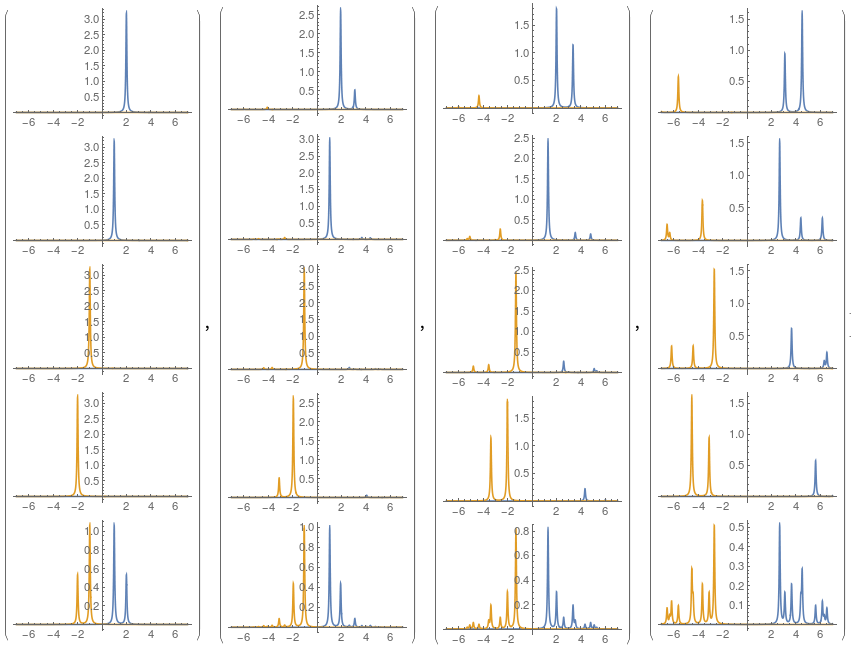 Large U (atomic problem, t=0)
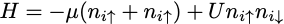 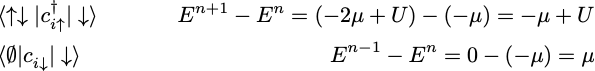 Ak(𝜔)
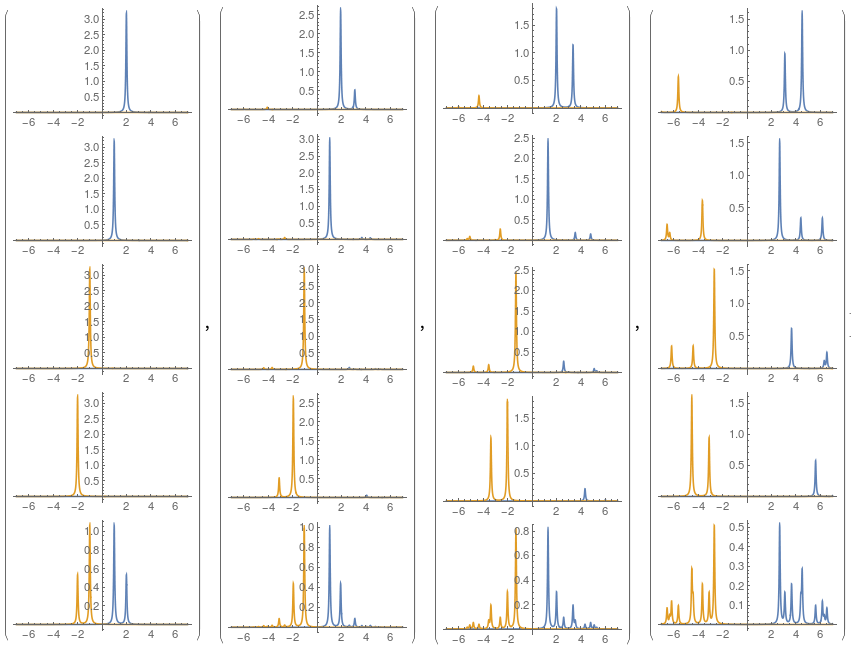 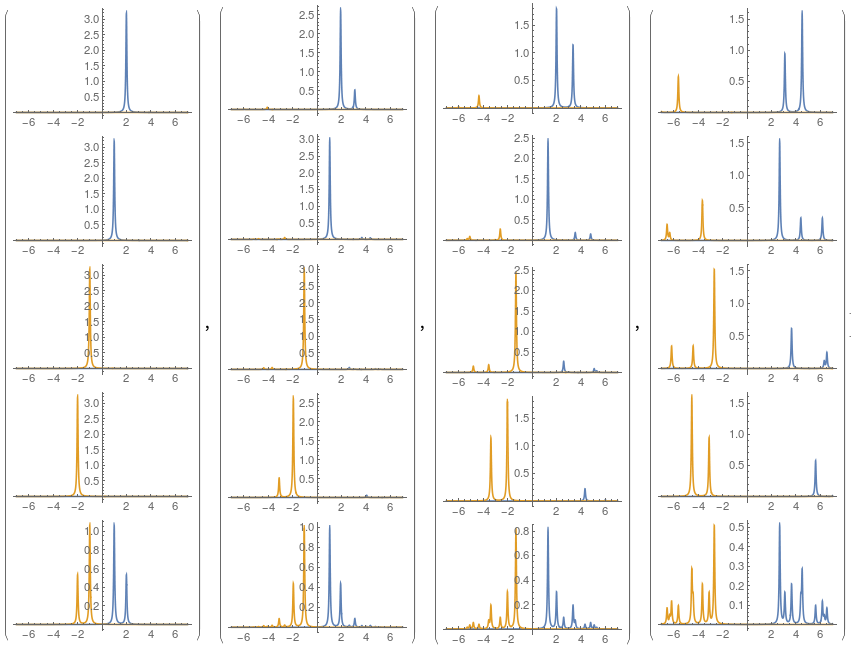 -𝜇
U-𝜇
𝜔
local
𝜔
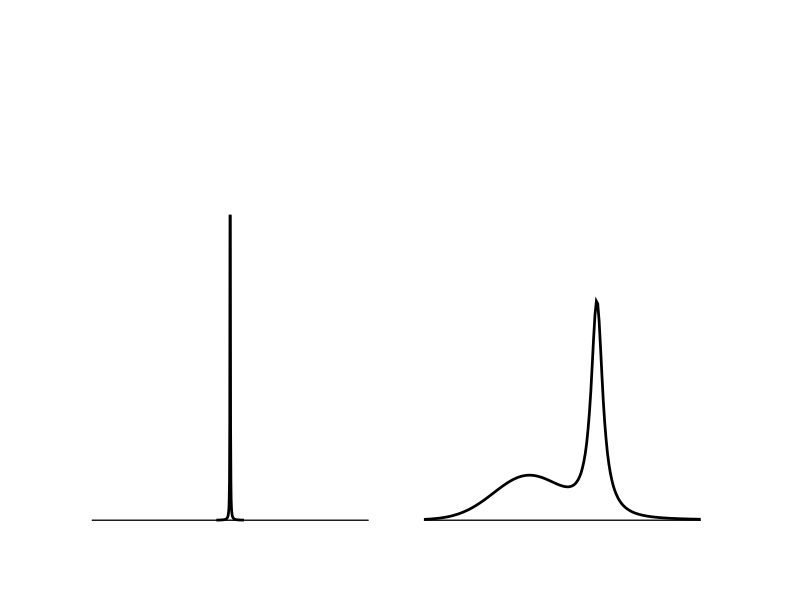 Infinite system
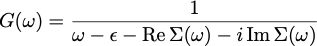 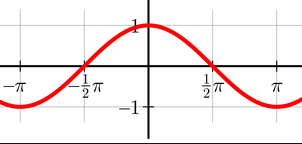 1-particle spectral function
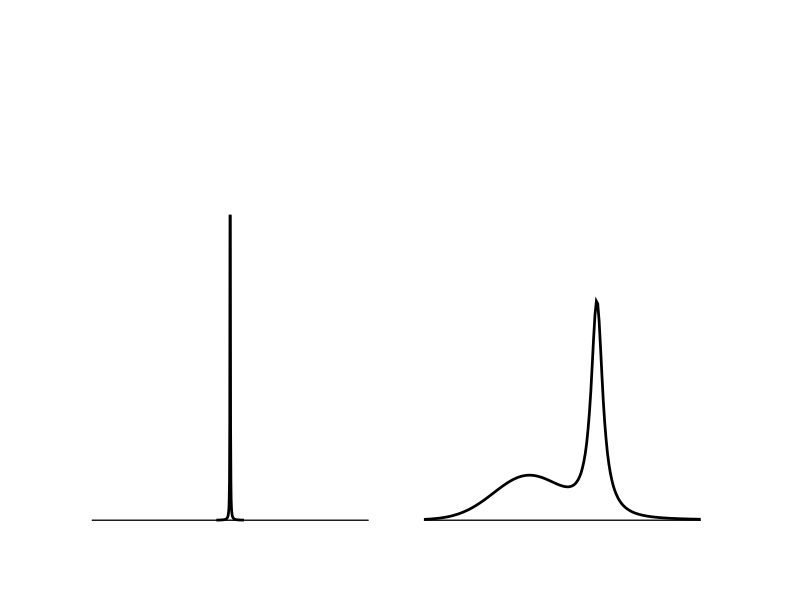 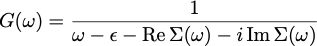 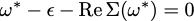 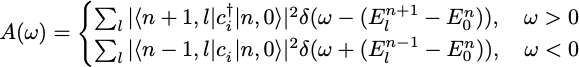 k
U=0
U=2
U=4
U=8
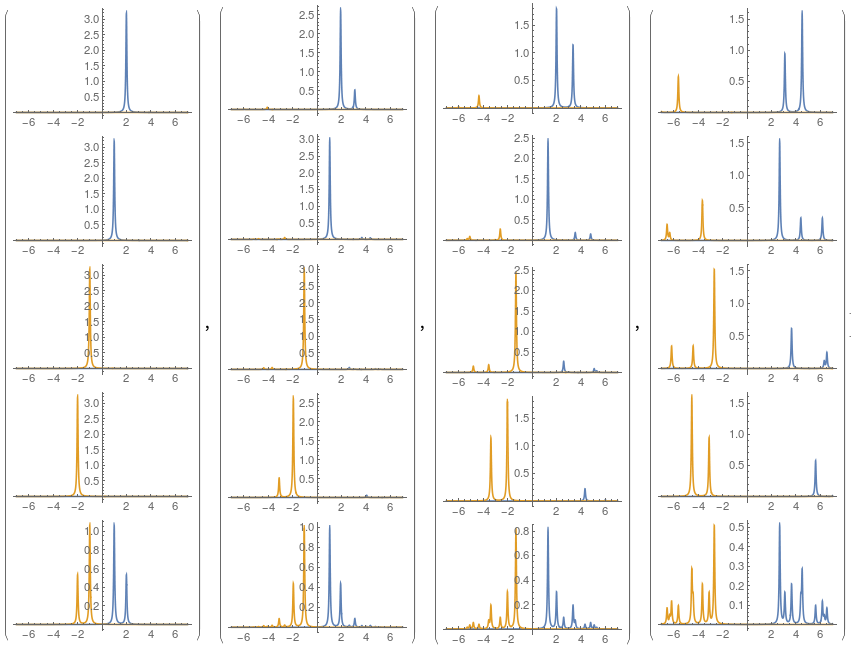 interacting (dressed)
non-interacting (bare)
𝜔
Infinite system
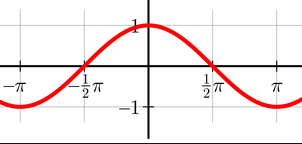 1-particle spectral function
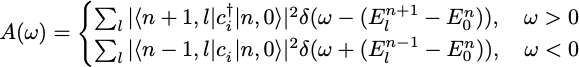 k
U=4
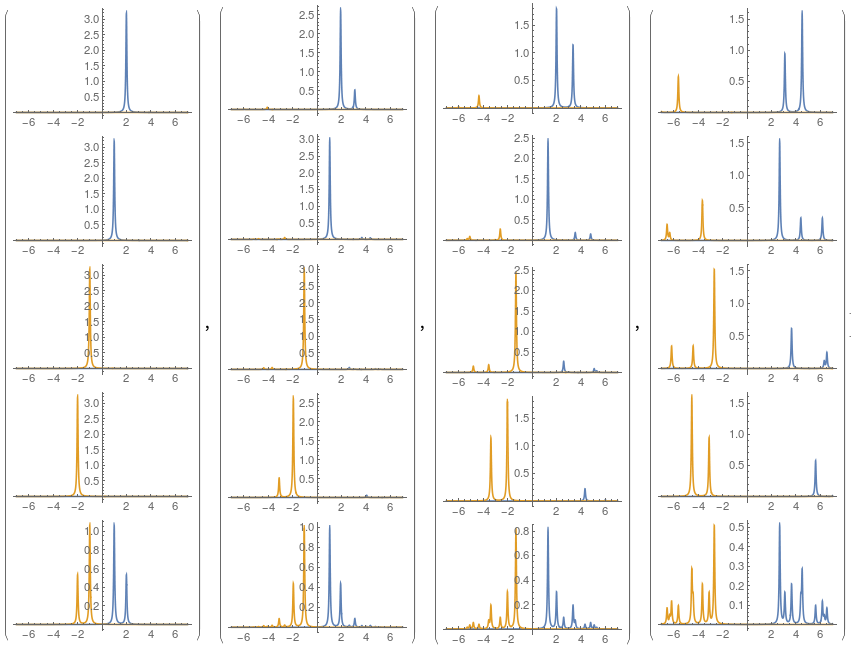 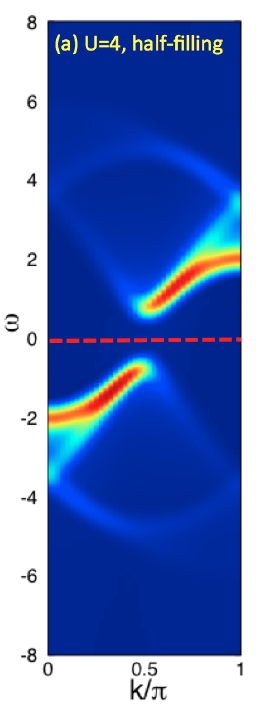 Nocera et al. 2017